The Family
Chapter 11
Family-  a group of people related by marriage, blood, or adoption
	ex. people living together in same household; sharing space
Nuclear Family-  family structure
composed one or both parents and 
children
	ex. parents and children
Two types of family
Extended family-  two or more adult 
generations of the same family whose 
members share economic resources
and a common household
	ex. grandparents, grandchildren, aunts, uncles, or cousins
There are three arrangements of inheritance.
Patrilineal-  descent and inheritance is passed through the male line 
ex.   the males get the objects in the family
Marriage-  a legal union based on mutual rights and obligations 
 	ex. marriage ceremony states that it is legal for them to start a family together
matrilineal-  descent and inheritance is passed through the female line
ex. the females get the objects in the family
bilateral-  descent and inheritance are passed equally through both parents
	ex. the objects are split
in the family who has authority??
patriarchy-  the pattern in which the oldest man living in the household has authority over the rest of the family members
matriarchy-  the pattern in which the oldest woman living in the household has authority over all other family members
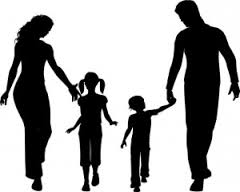 equalitarian- family structure in which authority is evenly shared between the husband and wife
where do couples live??
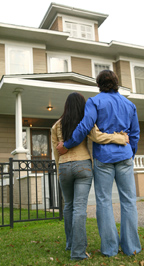 patrilocal-  refers to the pattern in which married couples live with or near the husbands’ parents
matrilocal- refers to the pattern in which married couples live with or near the wives’ parents
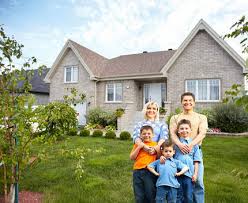 neolocal- refers to the pattern in which newly married couples set up their own households
marriage arrangements
monogamy-  a marriage consisting of one man and one woman
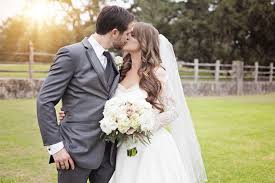 polygamy- the marriage of a male or female to more than one person at a time
polygyny-  the marriage of one man to two or more women at the same time
polyandry- the marriage of one woman to two or more men at the same time
choosing a mate
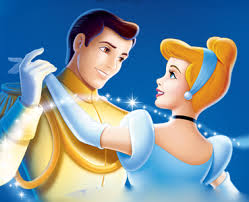 exogamy- the practice of marrying outside one’s group
	ex. different social classes
incest taboo- a norm forbidding marriage between close relatives
	ex. marrying a close cousin
endogamy-  marriage within one’s own group as required by social norms
	ex. same social class, same race, or tribe
homogamy-  the tendency to marry someone similar to oneself by personal choice 
	ex. marrying someone from the same social class
heterogamy- marriage between people with differing social characteristics
	ex. marrying someone of a different race; ethnicity
socioemotional maintenance-  provision of acceptance and support
	ex. where one is loved unconditionally and cared for
marriage rate-  the number of marriages per year for every one thousand members of a population
divorce rate-  the number of divorces per year for every one thousand members of the population
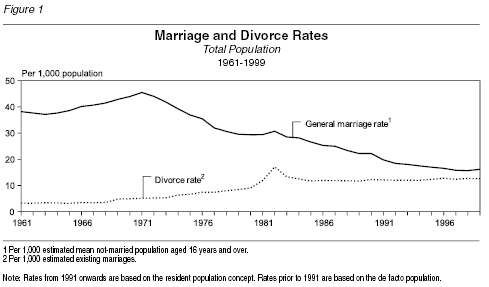 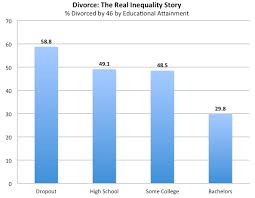 Other useless vocabulary
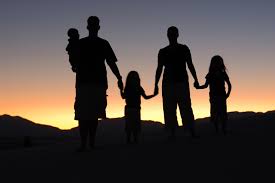 adolescents- youths from the ages of twelve to seventeen
	ex. teenagers
boomerang kids- adult children who return to the home or origin or who continue to live with parents
	ex. college dropout/high school dropout
cohabitation-  a marriage like living arrangement without the legal obligations and responsibilities of formal marriage
dual employed marriages-  marriages in which both spouses work outside the home
blended family- a family formed when at least one of the partners in a marriage has been married before and has a child or children from a previous marriage
	ex. either having a step-father and step- brother or sister; having a step-mother and step-brother or sister
The 			
End